AMERICA’S ARMY:
    GLOBALLY RESPONSIVE
    REGIONALLY ENGAGED
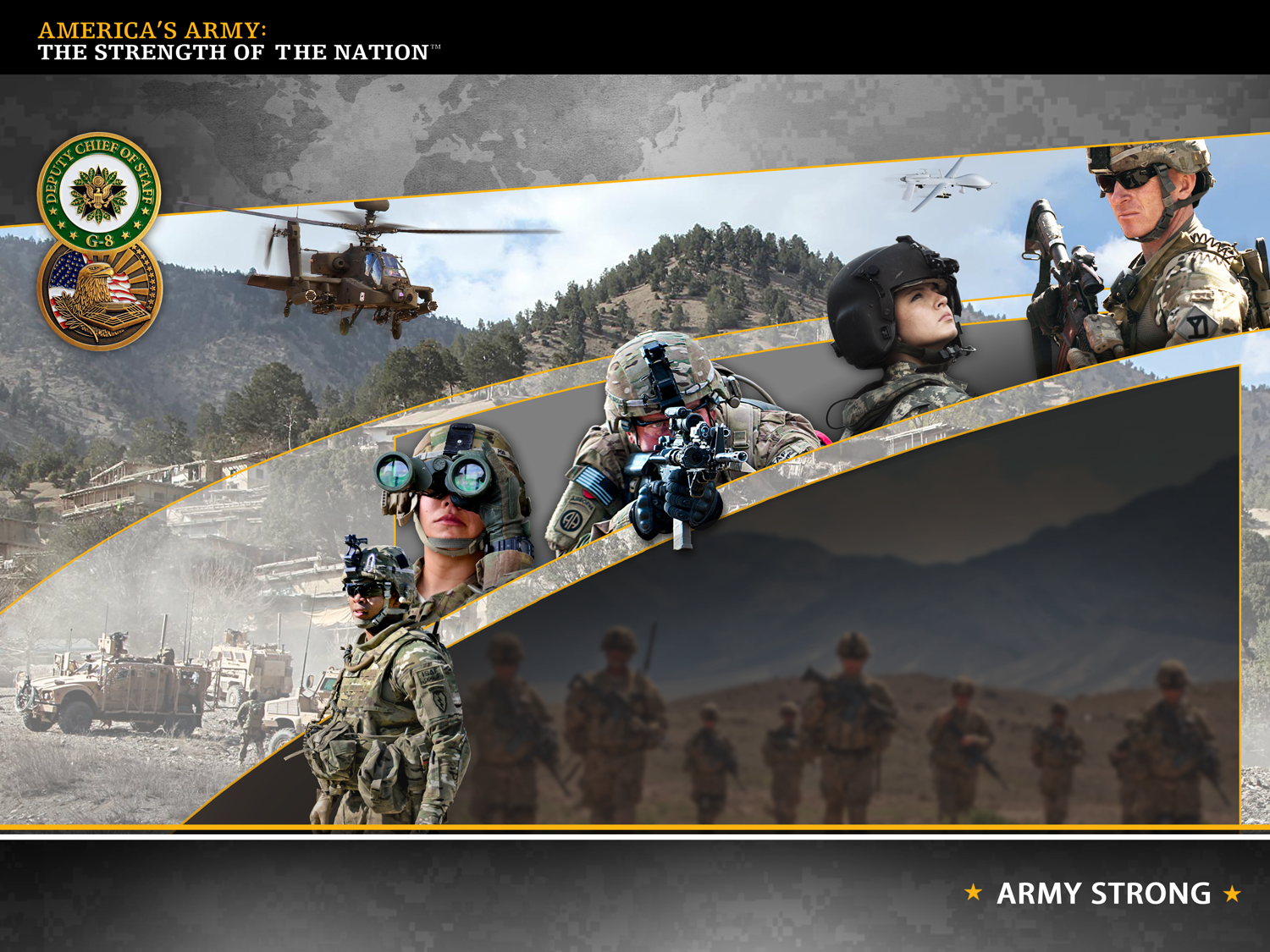 UNCLASSIFIED
GORT Planning/Guidance
Session with LTG Barclay
1000-1030
Army Equipment Modernization Strategy

Mr. Brian Dando
As of 14 0900 AUG 13
1
Drivers and Purpose of Army Equipment Modernization and Equipping Guidance Documents
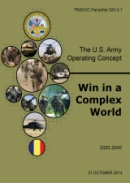 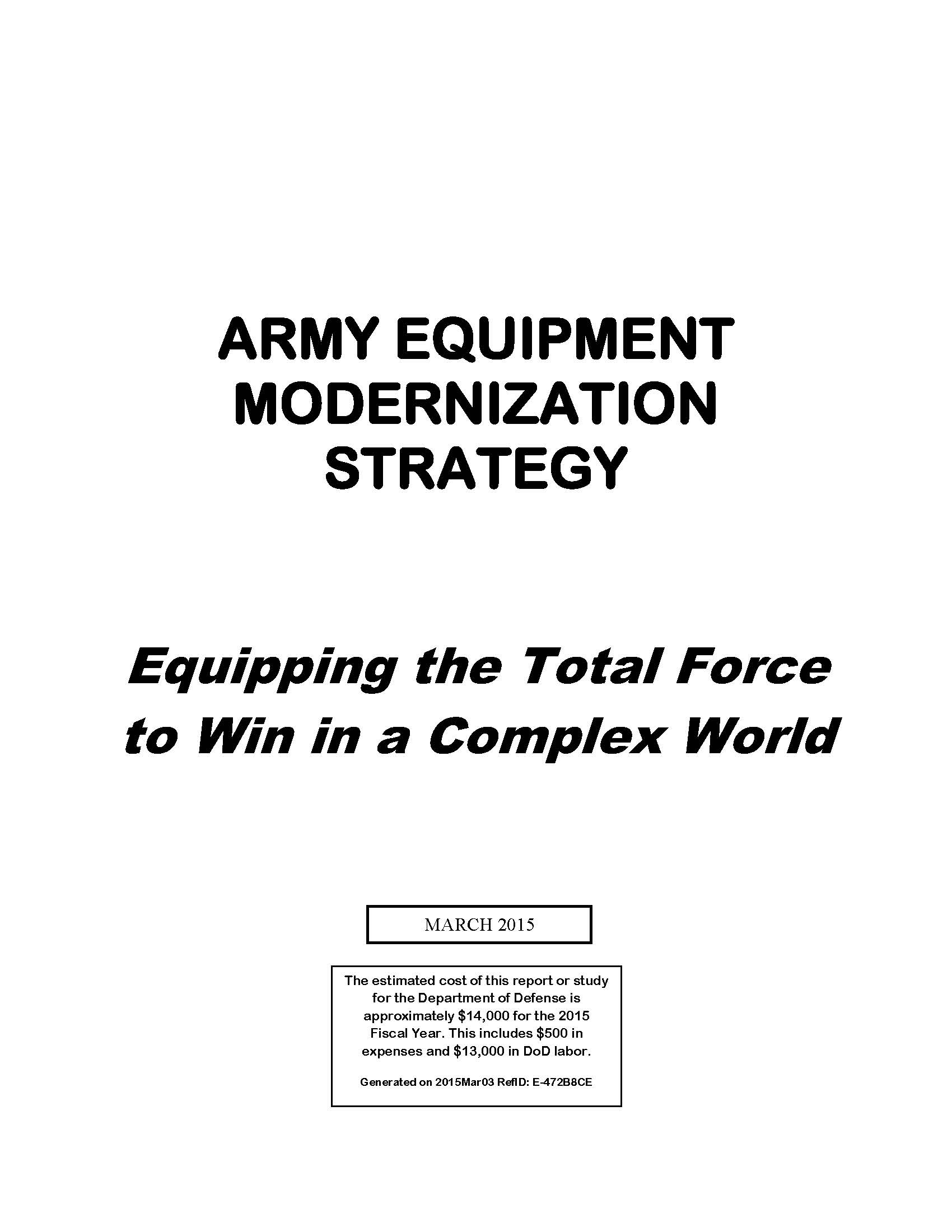 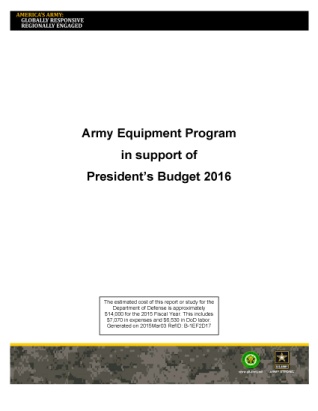 National 
Strategy & Guidance
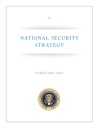 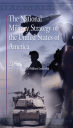 Army Senior Leader Guidance
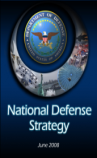 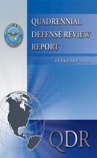 The Army Plan (TAP)
Revision
Primarily for  Congress and OSD engagements Requirements,  Acquisition and Resourcing Communities
It establishes a framework for how the Army will modernize our equipment over time
Revised to delete outdated annexes and address AOC and F2025B.
Section II 


Strategy

Army Strategic Plan (ASP)
DCS G-3/5/7
Section I 


Vision

Army Vision (AV)
SA/CSA
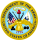 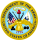 Primarily for Congress and OSD engagements 
More system specific
Formerly titled the Army Equipment Modernization Plan
Annual update
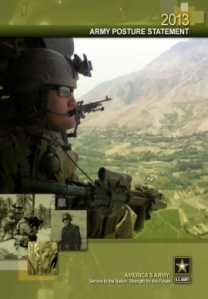 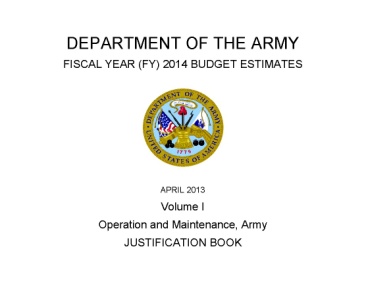 Section IV 

Programming

Army Programming Guidance Memo (APGM)
DCS G8 PAE
Section III 

Planning


Army Planning Guidance (APG)
DCS G-3/5/7
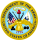 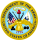 ARMY
 POSTURE STATEMENT
ARMY BUDGET ESTIMATE
Section V 


Decisions

Army Campaign Plan(ACP)
 DCS G-3/5/7
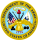 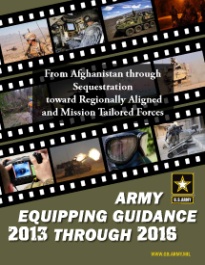 Army Decisions on Readiness and Force Generation
Primarily for Army Components, Commands and Units
Synchronizes Army resources and commander expectations
Revisions based on significant force generation changes
Links:
 Army Equipment Modernization Strategy: http://www.g8.army.mil/pdf/AEMS_31MAR15.pdf
2016 Army Equipment Program 
http://www.g8.army.mil/pdf/Army_Equipment_Program2016.pdf
Army Equipping Guidance 2013-2016
http://www.g8.army.mil/pdf/AEG_20June2013_lq.pdf
2
Enhance the Soldier for Broad Joint Mission Support
Army Equipment Modernization Strategy
Readiness is the number one priority.
Mission tailored, Lethal, Protected, Situationally Aware
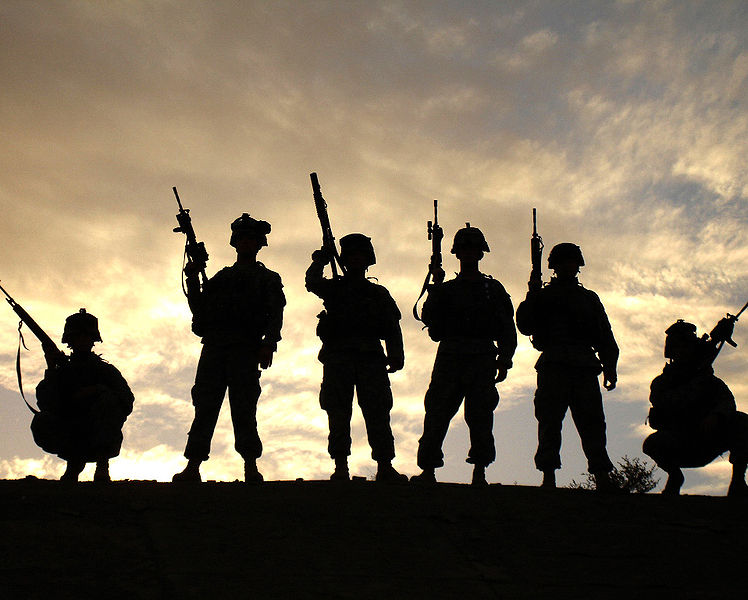 Army Equipment Modernization Strategy (AEMS) - Ends
Enhance the Soldier for Broad Joint Mission Support
Enable Mission Command
Remain Prepared for Joint Combined Arms Maneuver

Key Initiatives
Protect Science and Technology Investment 
Leverage Current Fleets
Optimize Procurement Capacity
The Soldier
Enable Mission Command
Remain Prepared for Joint Combined Arms Maneuver
Deployable, Expeditionary, Mobile, Protected Firepower 
Scalable, Tailorable Combat Enablers
Reduced Logistics
Robust, Scalable, Expeditionary Network
Information to the Tactical Edge
Resilient Soldiers
Adaptive  Leaders
Cohesive Teams
Enabling our Soldiers to Win in a Complex World
3
Army Equipment Modernization Strategy provides the framework….
Enhanced Joint Coalition Interoperability
 Integration leverages unique strength of joint service and coalition partners

 Versatility
 Equip for operations across various missions, terrain and conditions
 Account for water and energy constrained environments

 Scalable and Tailorable Capability to Multiple Formations/Missions
 From Soldier to Corps
 From Humanitarian Assistance/Disaster response teams to Brigade Combat Teams

 Support to Equipping Demands across all Army Warfighting Functions
 Keeping combat enablers equipped at high operational readiness rate
 Keeping technology updated

 Reduced Training, Maintenance and Energy Burdens
 Intuitive in use
 Easily repaired
 Energy efficient

 Innovation
 The cornerstone of the Army of the future
 Prototyping to reduce program risk

 Opportunities with Industry
 Create conditions for focused industrial base performance and support
 Maintain key capabilities in the industrial base and advanced skills
4
Army Equipment Modernization Strategy will….
Provide Mobile Protected Firepower
 Balance mobility, protection and survivability 
 Deployable / Tailorable

 Create Lethality and Effects
 Provide Commanders with Overmatch
Tailorable / Scalable

 Enable Logistics Optimization
 Sustain operations at the end of extended supply lines

 Enhance Aviation Capability; Offset Loss of Capacity
 All environments, terrain, conditions
 Increased range, firepower, movement, payload
 Interoperable

 Enhance Information to Decision Flow
 Enable situational understanding from Strategic to Tactical
 Information to the point of need

 Improve Medical Science Applications
 Advance Soldier resiliency

 Optimize Human Performance
 Increase Soldier cognitive and physical performance

 Apply Autonomy-enabled Systems
 Improve the effectiveness of Soldiers and units
Protect S&T
Investment



Delay Next Generation, Invest in Current Fleet



Technology



Optimize Procurement Capacity



Minimize Development Costs
Risk Mitigators
Output: 

Modernized Forces within tolerable risk measures (force and mission)
5
AEMS Summary
Readiness is the number one priority
Investments guided by the Army Operating Concept:                                      - Adapting, Evolving and Innovating
Equipment Modernization Supports:  Adaptable and tailorable Army forces prepared to accomplish missions while operating as part of joint, interorganizational, and multinational teams. 
The Army must be equipped to win in a complex world: across multiple mission sets, under widely varied conditions, in unforgiving geographies and against evolving threats. 
Equipment Modernization Ends: 
Enhance the Soldier for Broad Joint Mission Support;
Enable Mission Command;
Remain Prepared for Joint Combined Arms Maneuver; while
Equipment Modernization Ways: 
 Protect S&T Investments in key technologies 
 Selective Investment in new capabilities for priority areas
 Incremental Upgrades to existing platforms
 Reset equipment returning from contingency operations
 Divestment to reduce O&S costs
6
AMERICA’S ARMY:
    GLOBALLY RESPONSIVE
    REGIONALLY ENGAGED
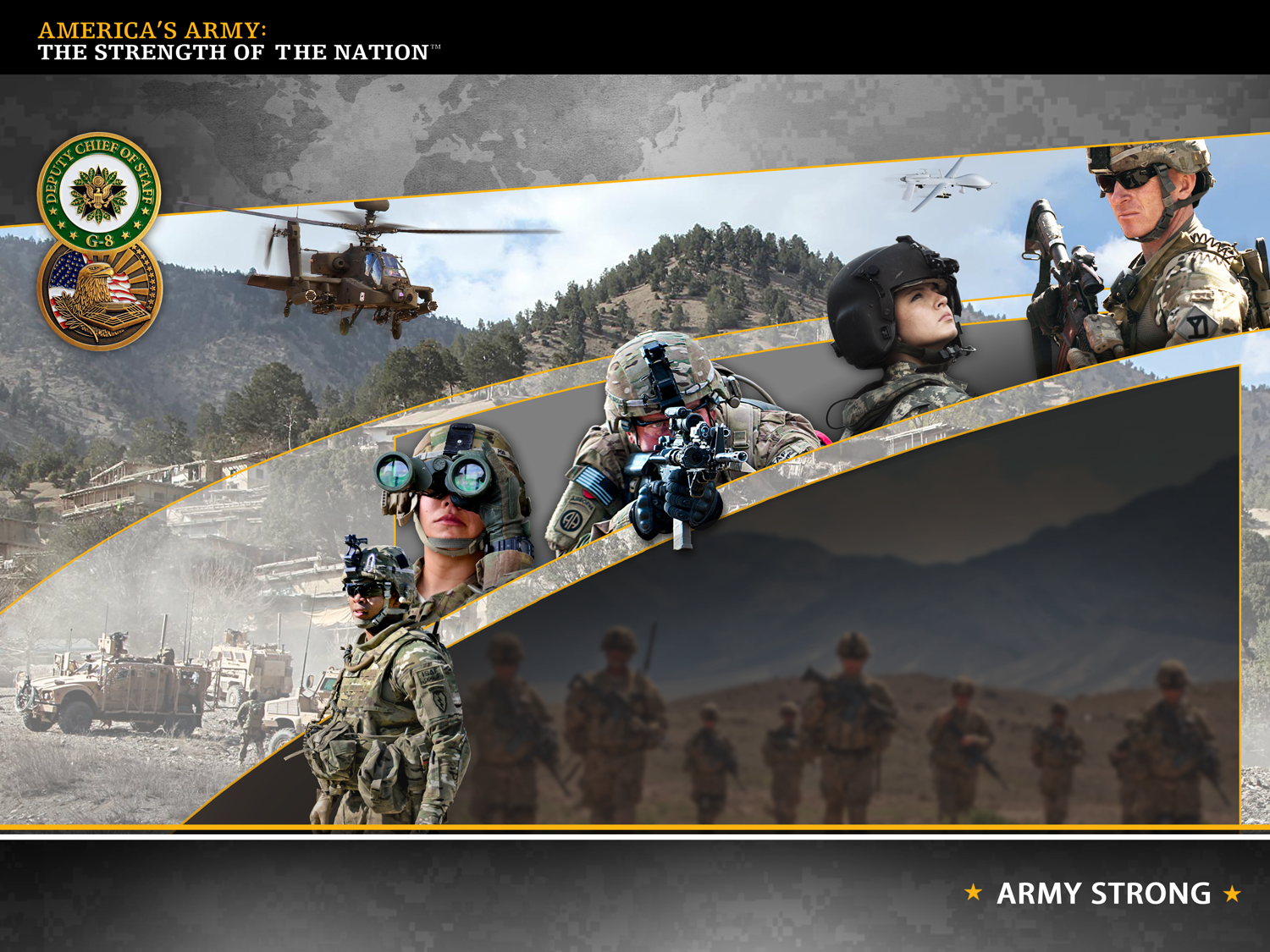 UNCLASSIFIED
Questions
GORT Planning/Guidance
Session with LTG Barclay
1000-1030
As of 14 0900 AUG 13
7